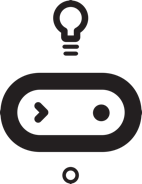 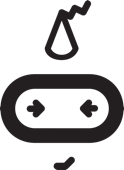 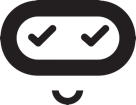 Health Tech
Teacher lesson guide
Lesson 2
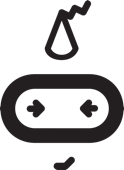 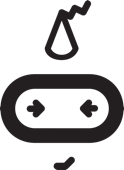 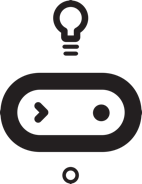 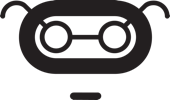 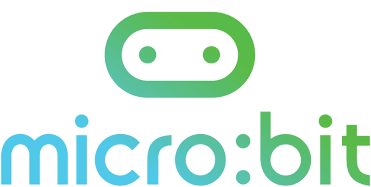 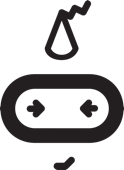 Health tech recap

What is health tech? 
Name an example of health tech and how it helps address a health problem in the UK
State one benefit and one drawback of health tech
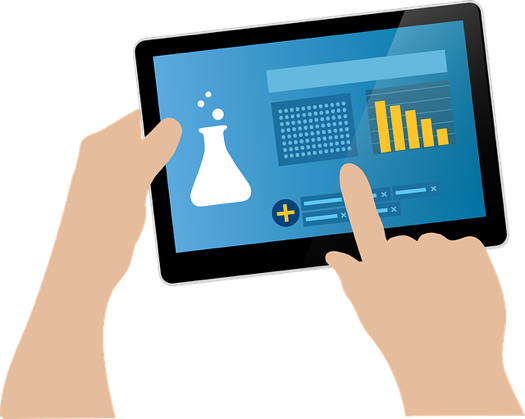 Micro:bit Health Tech Challenge

Create a prototype of a health tech innovation to help address a health problem in the UK using micro:bit
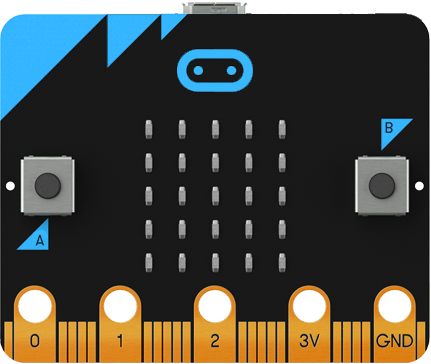 Possible first steps

Find out what is meant by a prototype
Decide which health problem we want to address
Brainstorm different innovation ideas
Choose one innovation idea 
Develop the prototype
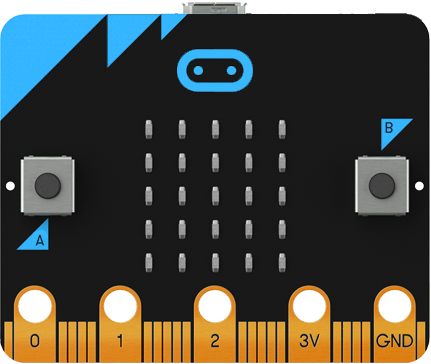 Learning objectives:

to develop ideas for health tech innovations to meet a  UK healthcare need
to understand the importance of prototyping
to select an innovation idea and begin to develop a prototype
What is a prototype?
An initial, basic version of an innovation 

Why is a prototype important?
It allows you to quickly and easily: 
show how your innovation would work
test and trial it 
get feedback 
decide what works and what doesn’t
saves time (and money in real-life!)
Prototype criteria

You can choose how to present it. Must include:
A visual representation of the design 
Explanation about why it will help address the problem & the intended user 
Instructions for how it will work 
A detailed, accurate algorithm for at least one feature 
A working micro:bit program for the same feature
Learning review

Explain what prototyping is and why it is important.
How effective was your approach to choosing an innovation and how could you make it more effective?
Learning objectives revisited:

to develop ideas for health tech innovations to meet a  UK healthcare need
to understand the importance of prototyping
to select an innovation idea and begin to develop a prototype
Licensing information

Published by the Micro:bit Educational Foundation microbit.org
Licence: Attribution-ShareAlike 4.0 International (CC BY-SA 4.0)